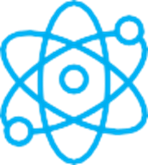 F I Z I K A
6- sinf
MAVZU: ODDIY MEXANIZMLAR: BLOK, QIYA TEKISLIK, VINT, PONA VA CHIG‘IRIQNING QO‘LLANILISHI
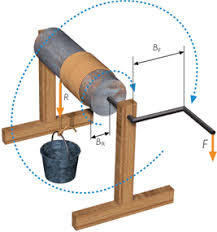 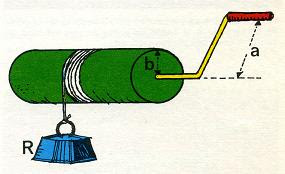 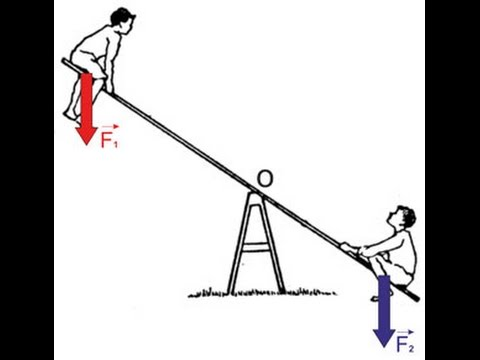 MUVOZANAT TURLARI
Turg‘un
Turg‘unmas
Farqsiz
ODDIY MEXANIZMLAR
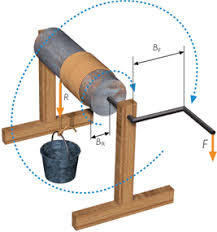 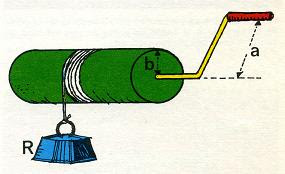 ODDIY MEXANIZMLAR
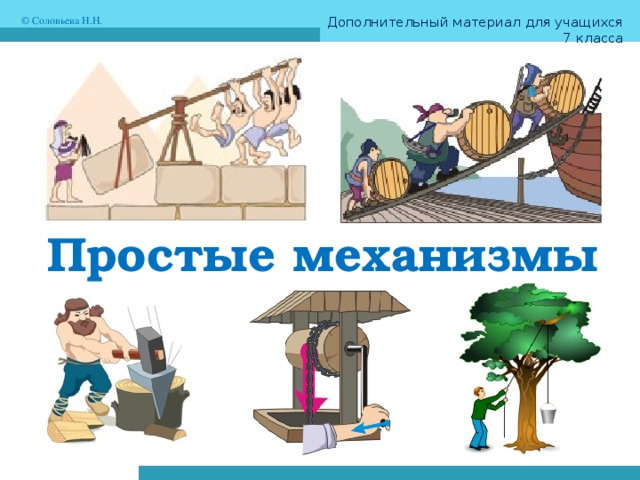 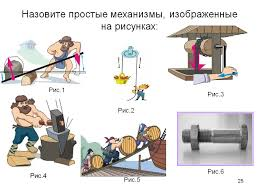 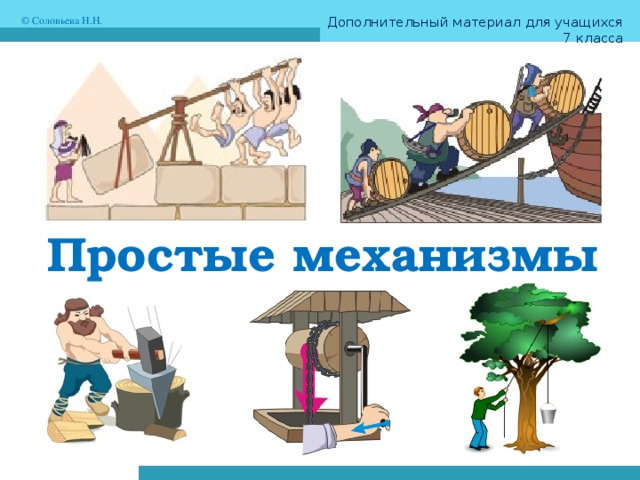 B L O K
Blok - qirrasi ariqchadan iborat g‘ildirak bo‘lib, undan ip, sim arqon yoki zanjir o‘tkaziladi.
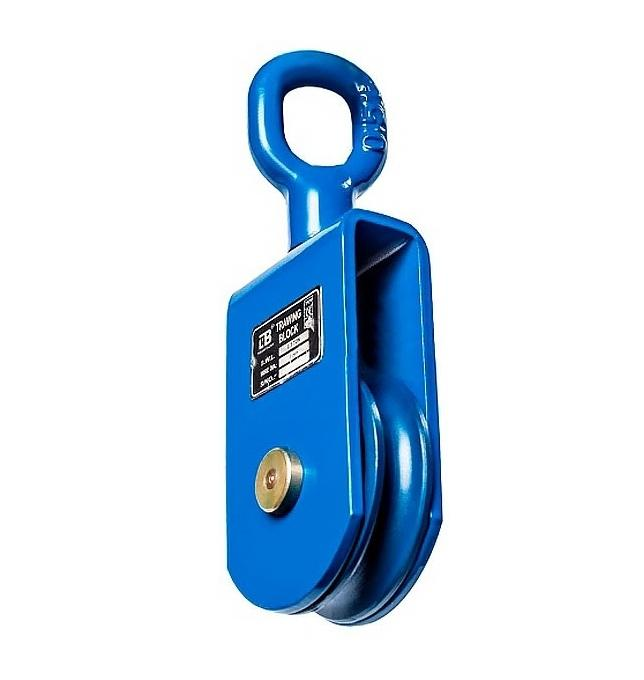 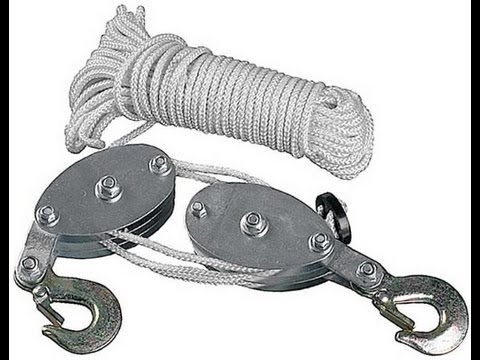 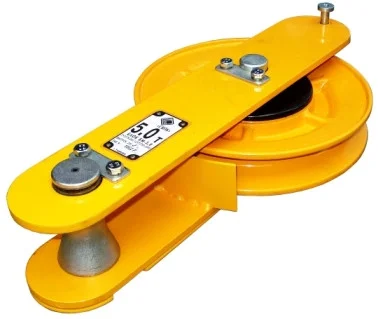 B L O K
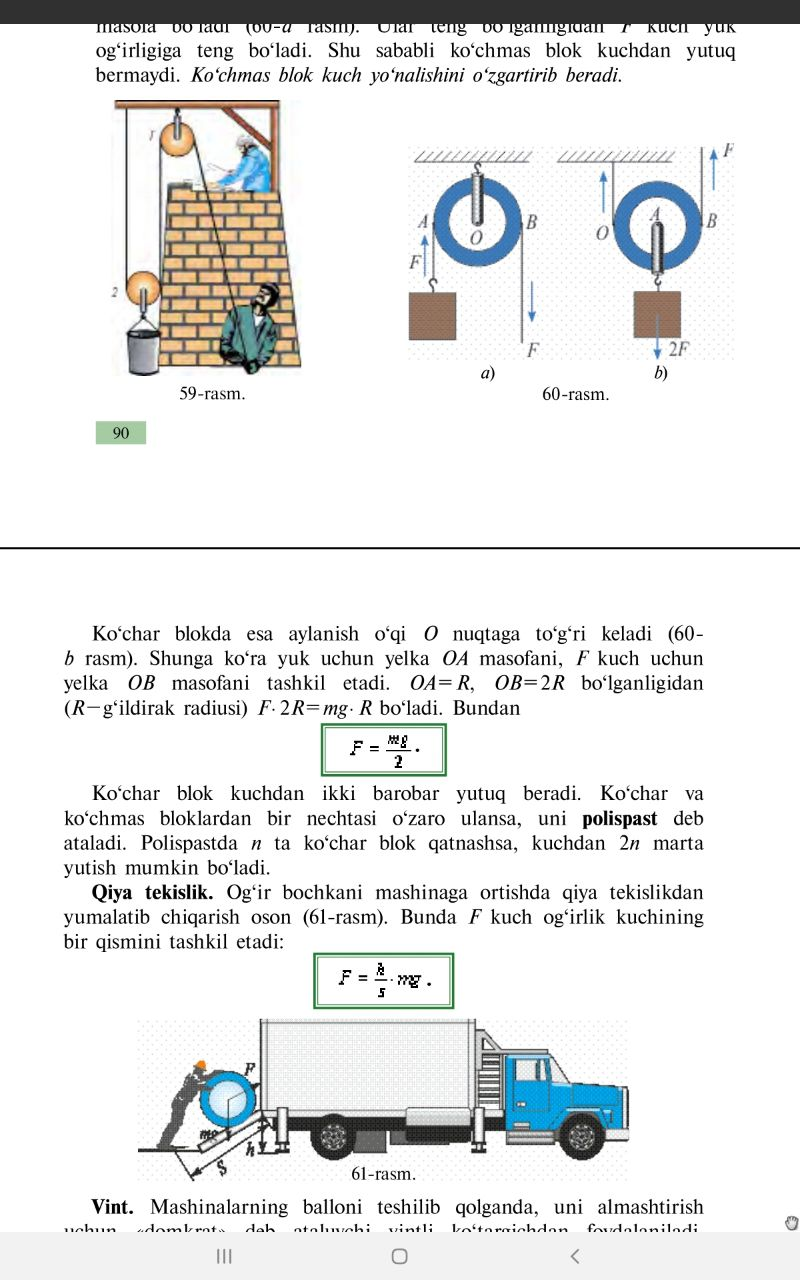 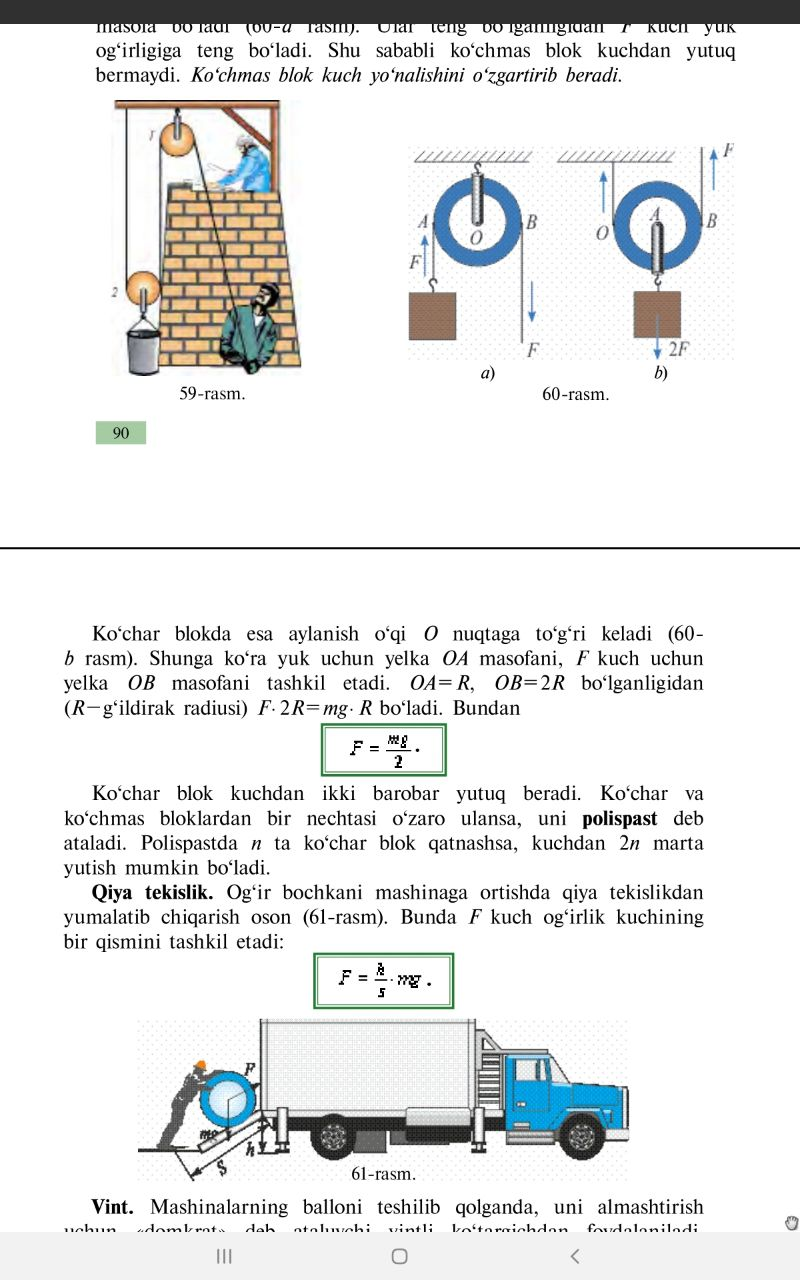 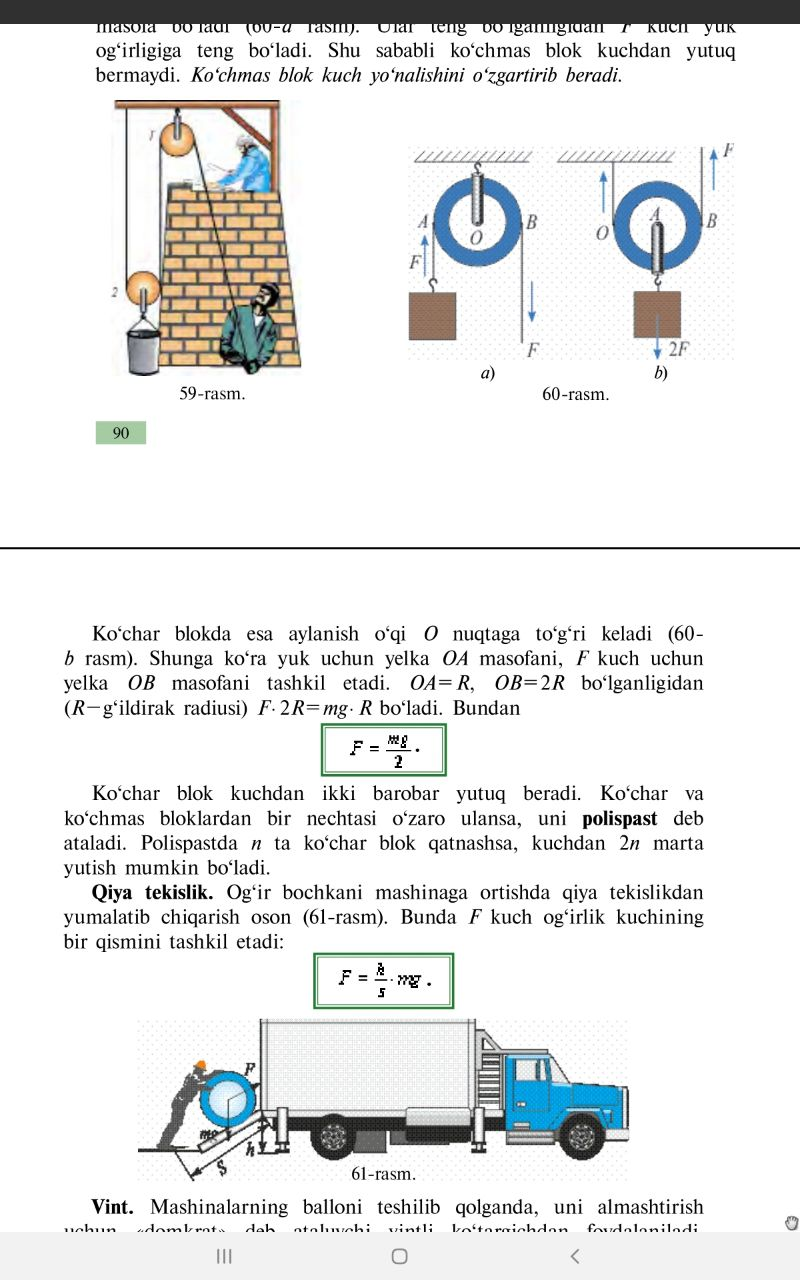 Ko‘char blok
Ko‘chmas blok
K O‘ CH M A S    B L O K
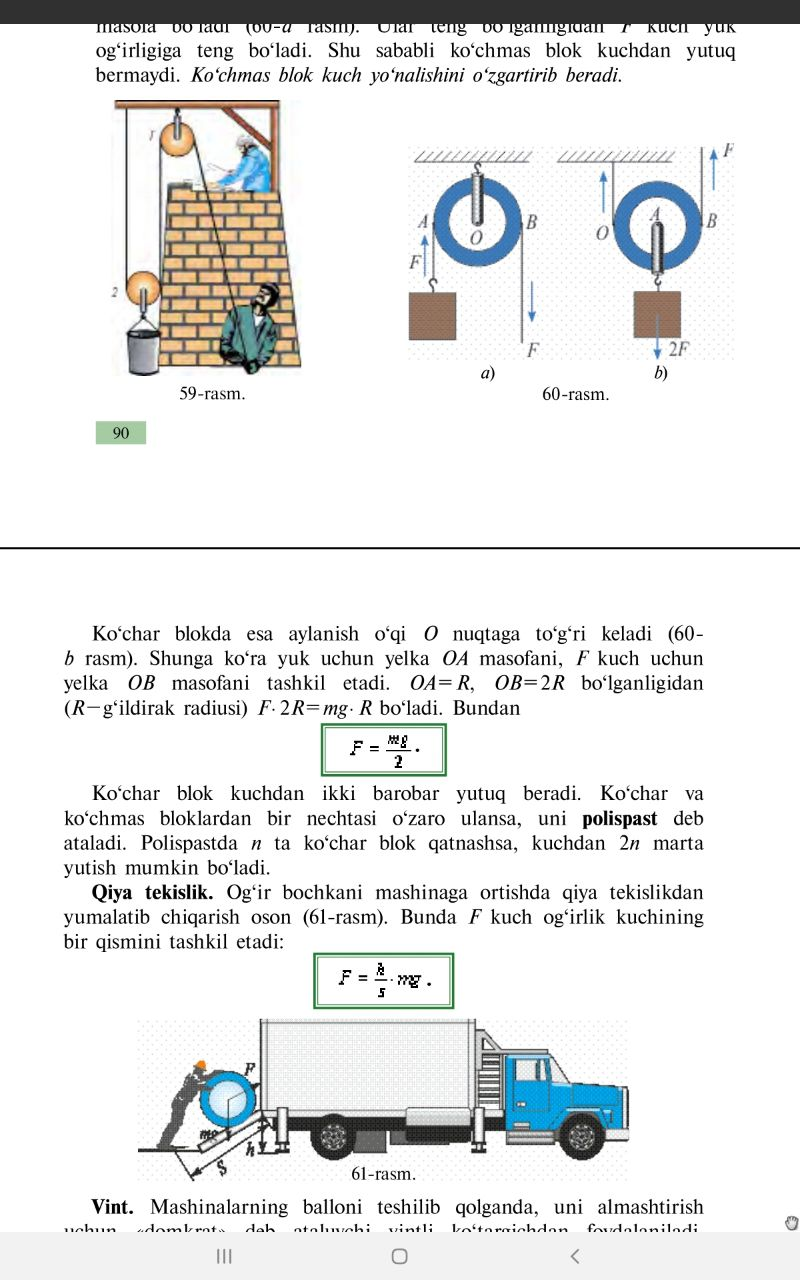 OA  bu yuk uchun kuch yelkasi, OB  masofa  F kuchning yelkasi. Ular o‘zaro teng.
Ko‘chmas blok kuchdan yutuq bermaydi.
Unda ko‘chmas blok nima uchun ishlatiladi?
Ko‘chmas blok faqat kuch yo‘nalishini  o‘zgartirib beradi.
B L O K
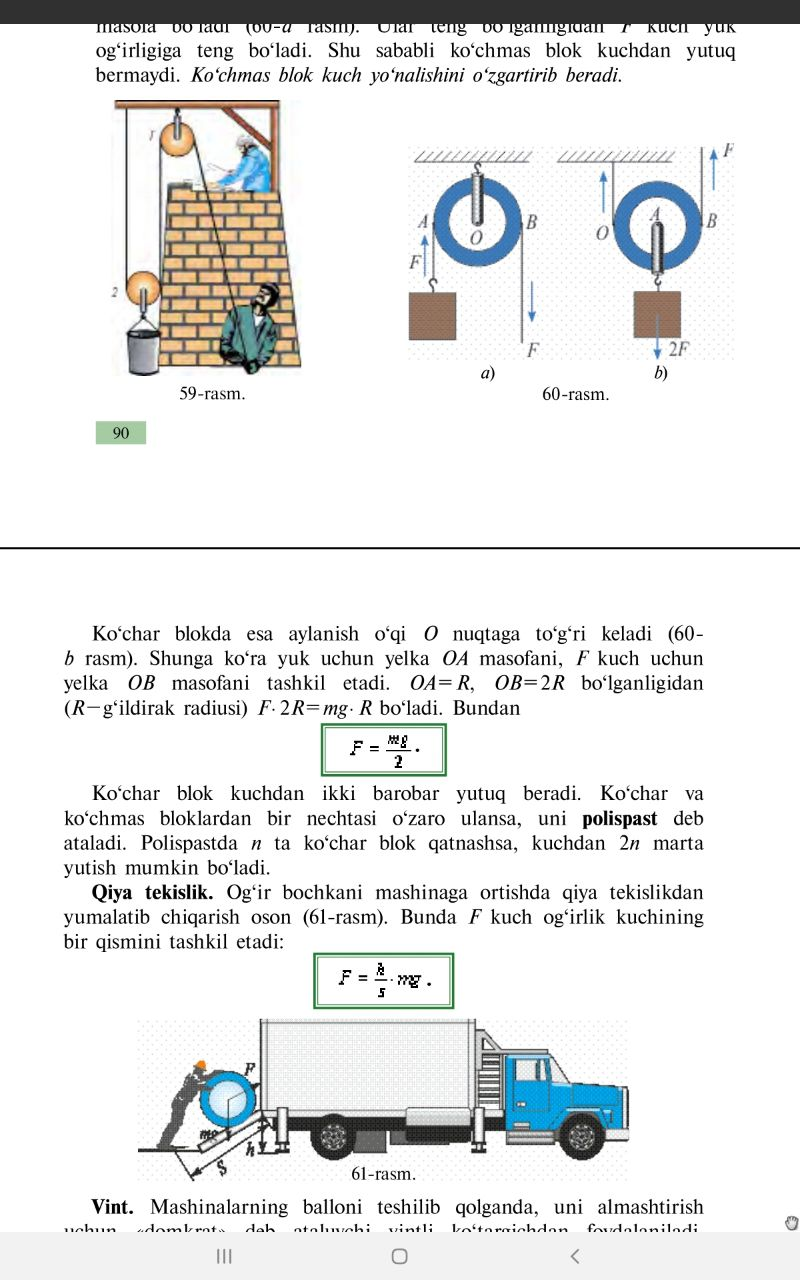 Ko‘char blokda esa, aylanish o‘qi, O nuqtaga to‘g‘ri keladi.
Bunda yuk uchun yelka OA  masofa, F uchun yelka OB masofani tashkil etadi.
OA = R  bo‘lsa,  OB = 2R  ga bo‘ladi.
K O‘ CH A R   B L O K
OA = R,  OB = 2R   bo‘lsa:
M = F 𝓁
Ko‘char blok kuchdan ikki marta yutuq beradi.
2 F  = mg
POLISPAST
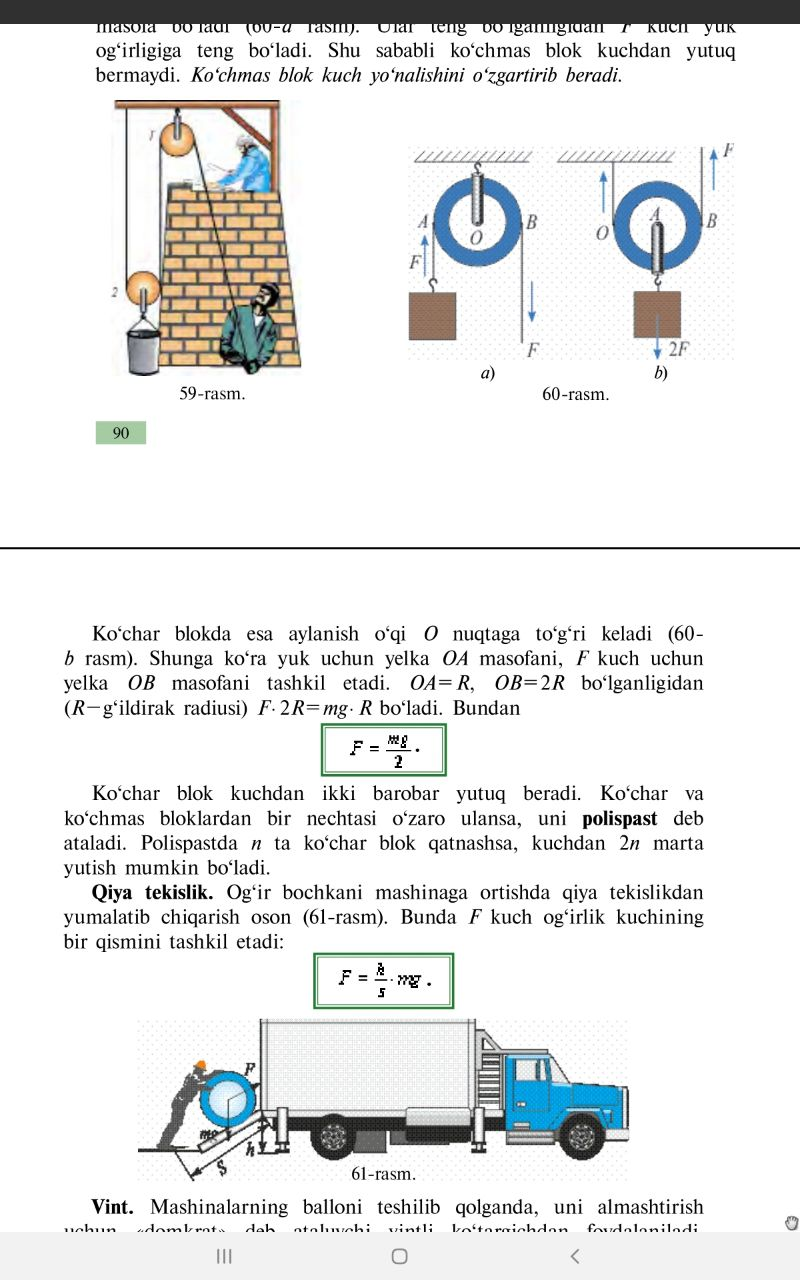 Ko‘char  va ko‘chmas blok bir nechtasi birga o‘zaro ulanib ishlatilsa, uni polispast deb ataladi.
Polispastda n ta ko‘char blok qatnashsa, kuchdan 2n marta yutuq beradi.
QIYA TEKISLIK
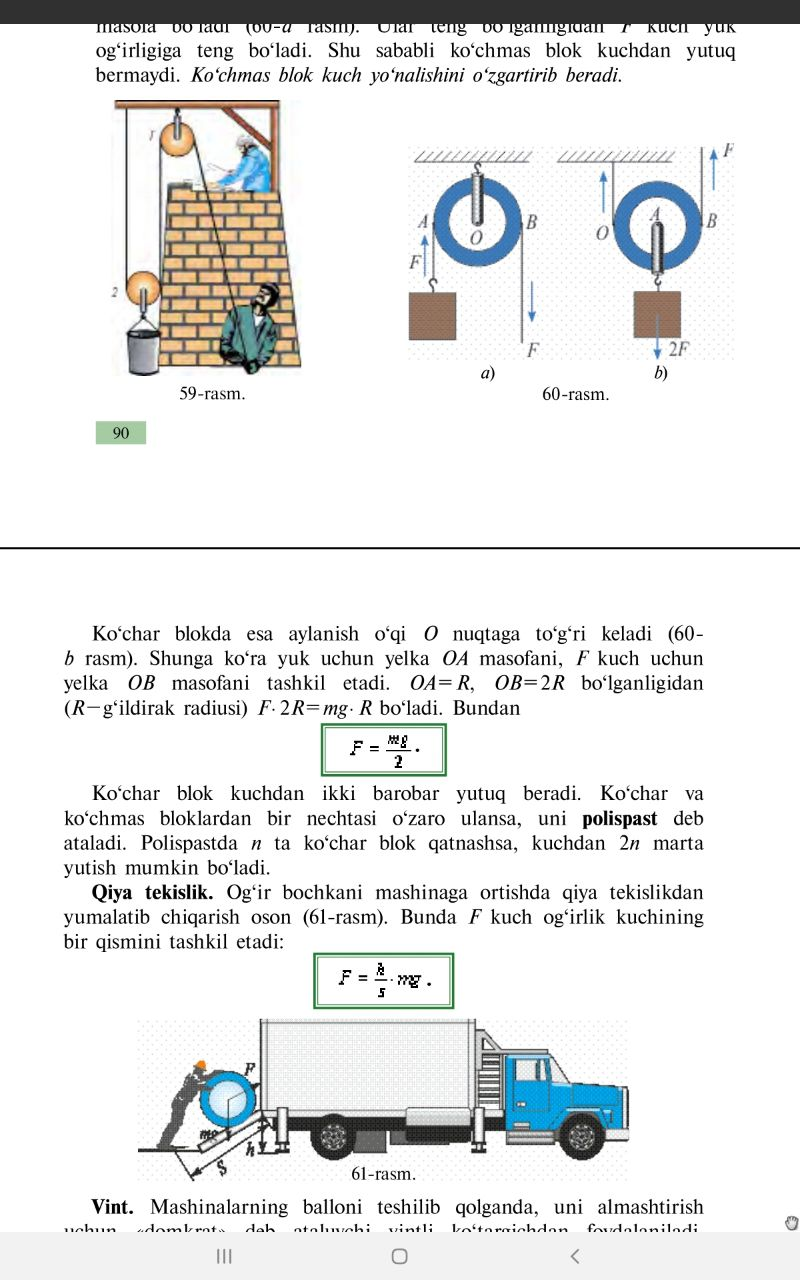 V I N T
Mashinalarning baloni teshilib qolganda, uni almashtirish uchun “domkrat” deb ataluvchi vintli ko‘targichdan foydalaniladi.
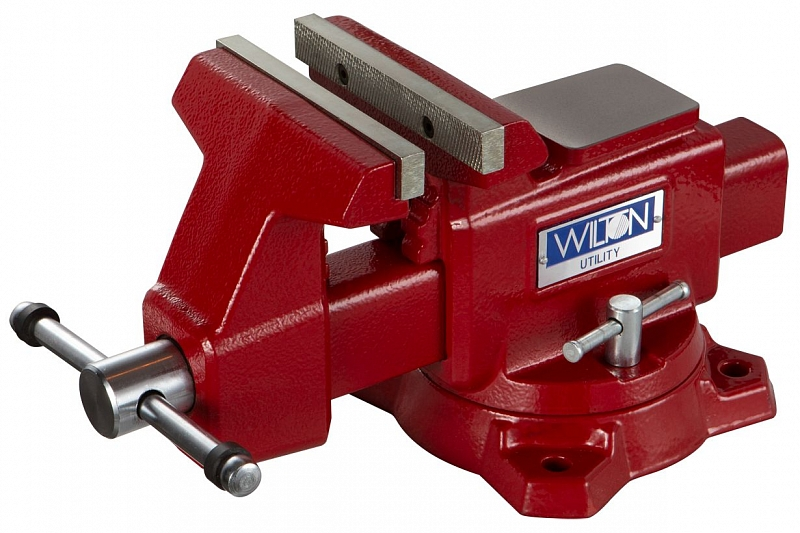 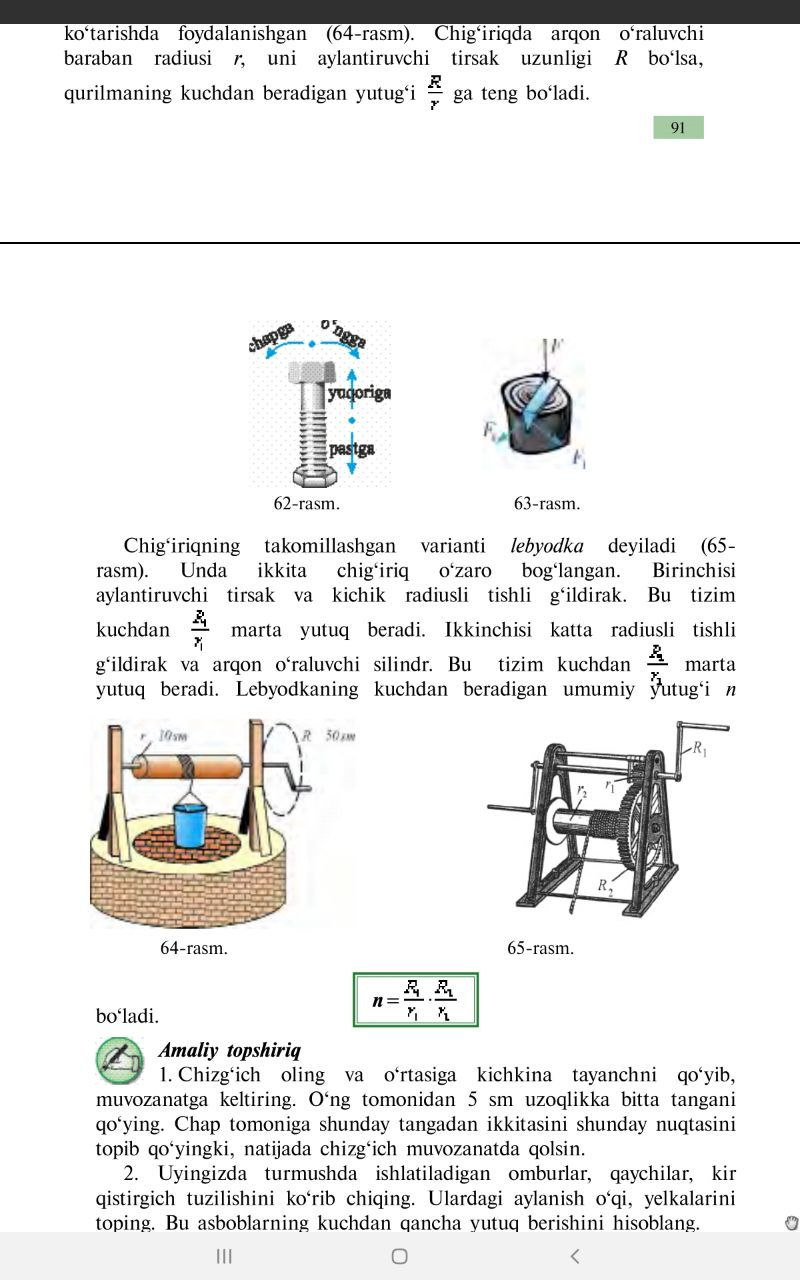 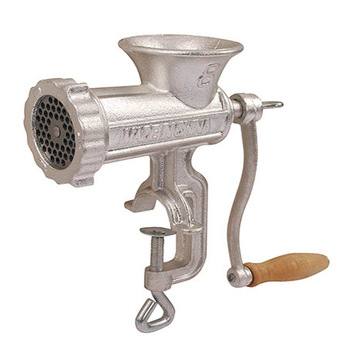 P O N A
Pona - old tomonidan qaralsa, uchburchak shakldagi  jism bo‘lib, ishlov berilayotgan buyumni yorishda hamda ajratishda ishlatiladi.
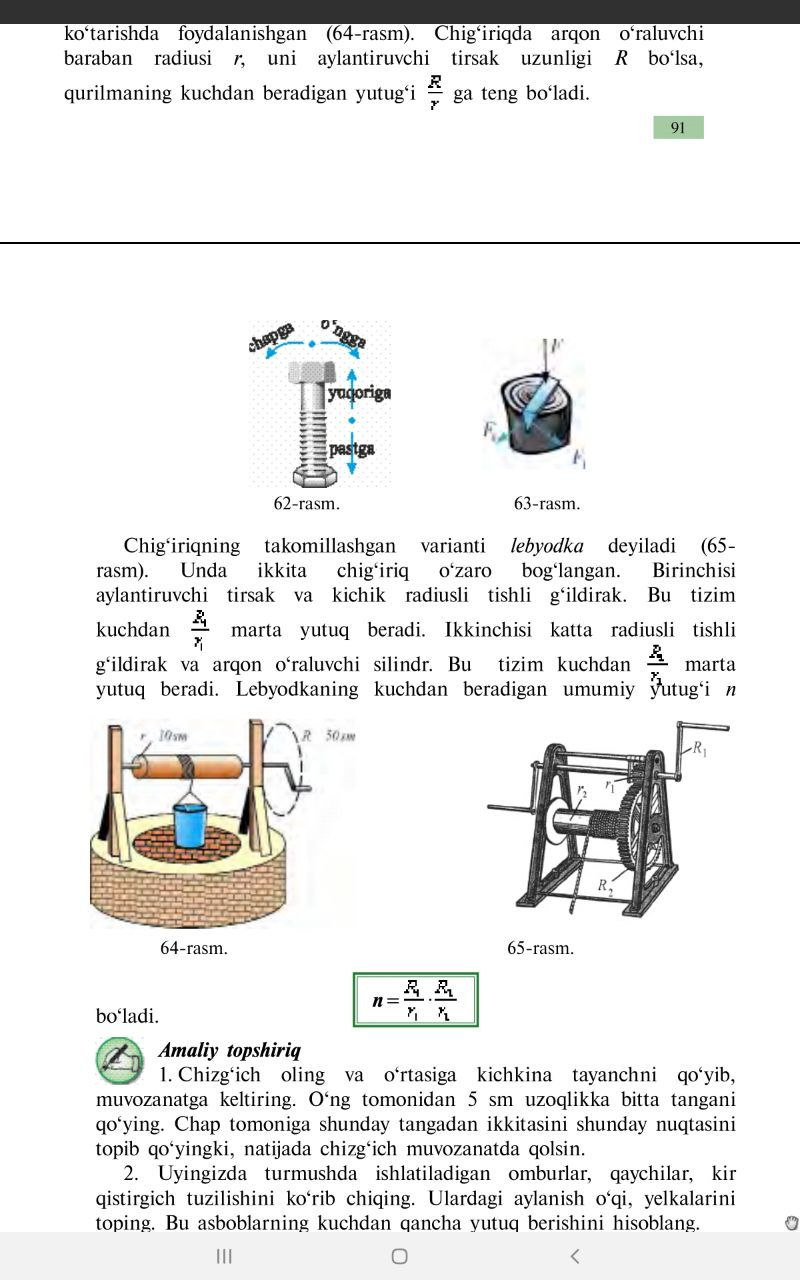 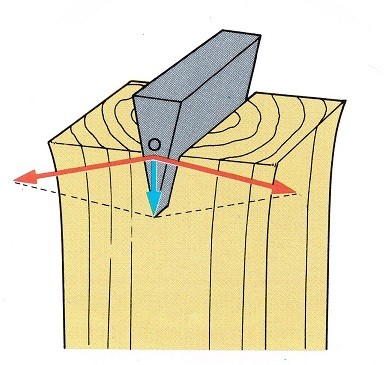 F
P O N A
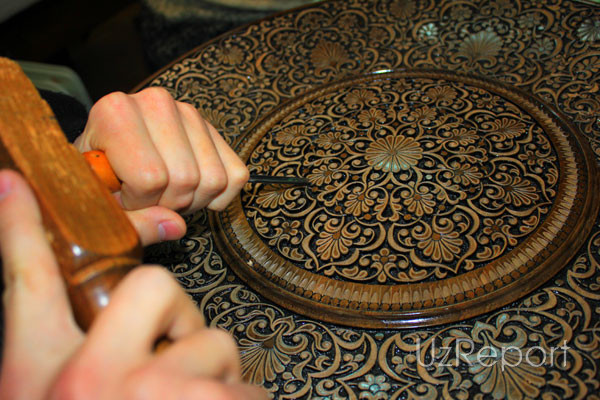 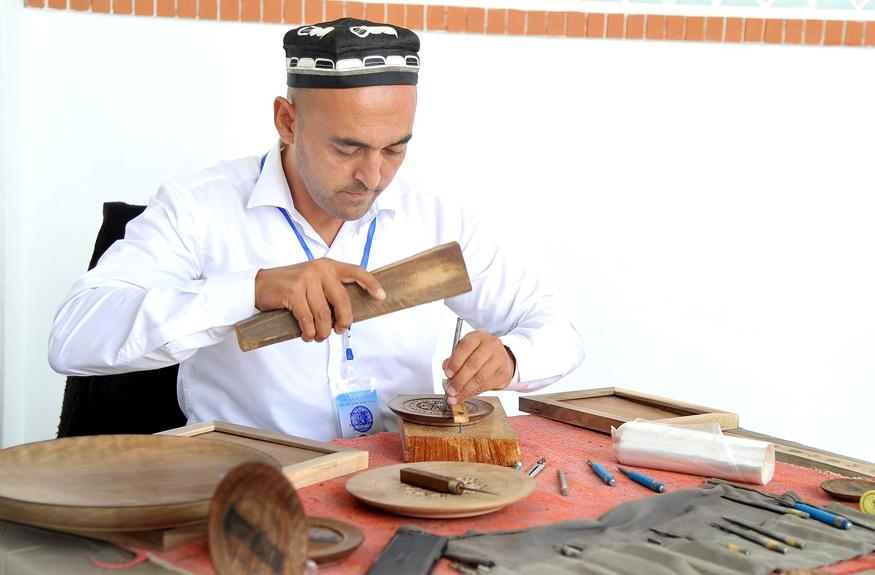 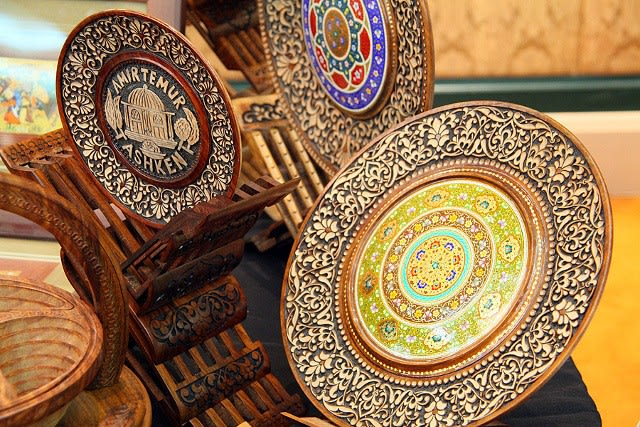 CH I G‘ I R I Q
Arqon o‘raluvchi baraban radiusi r.
Uni aylantiruvchi tirsak uzunligining radiusi R.
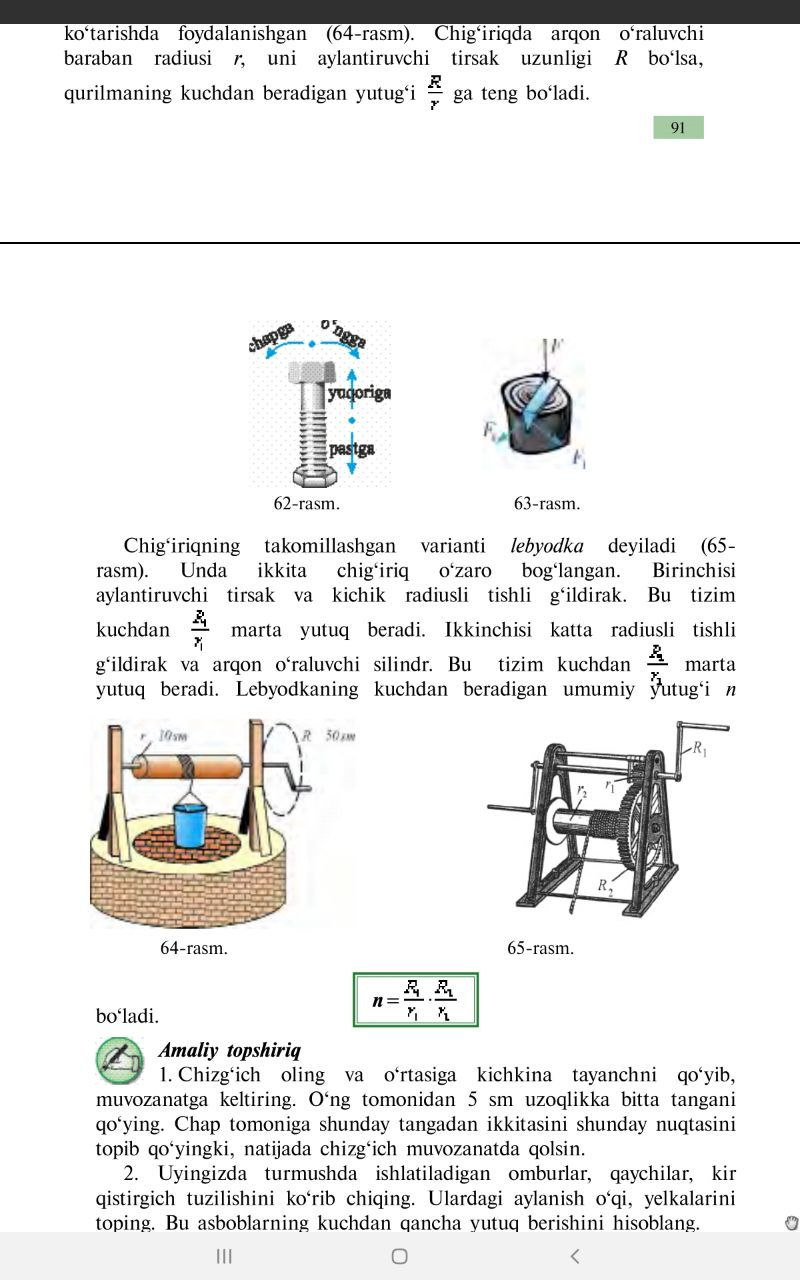 CH I G‘ I R I Q
Chig‘iriqning eng takomillashgan varianti lebyotka deyiladi.
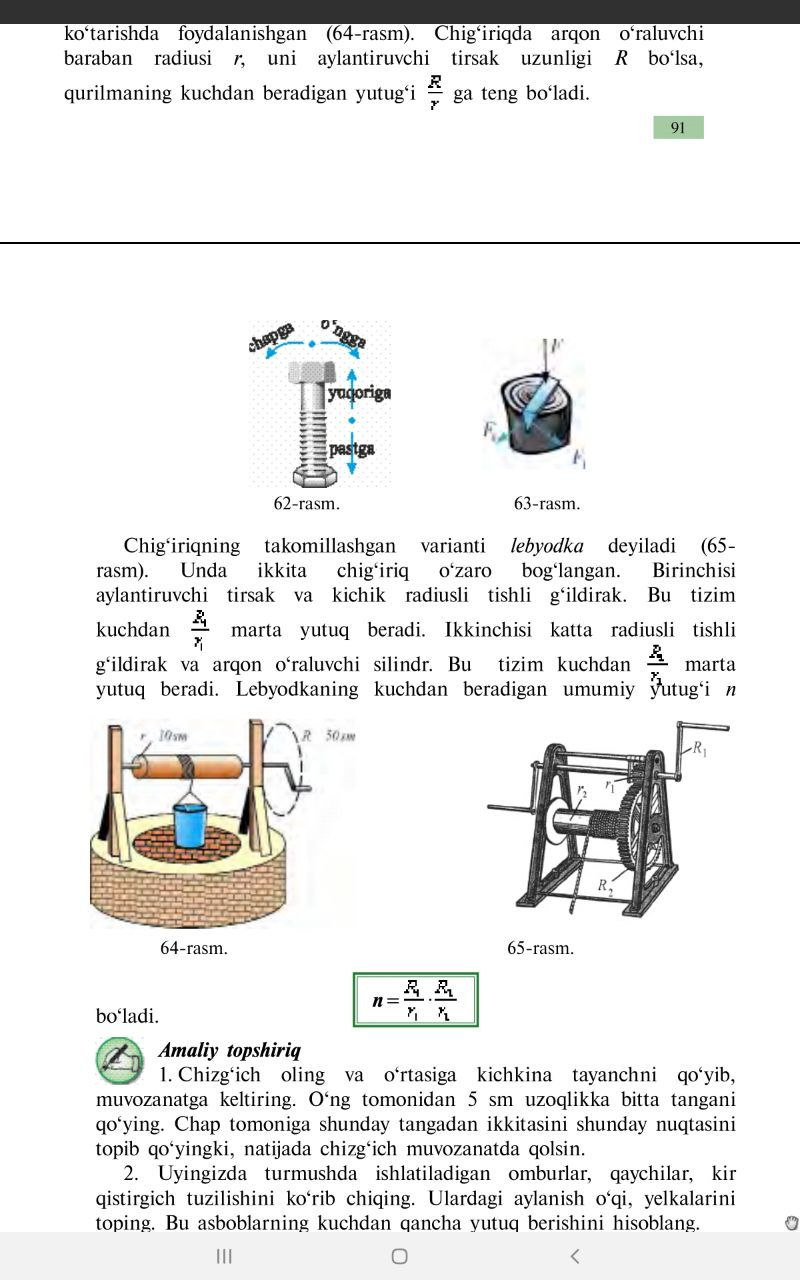 CH I G‘ I R I Q
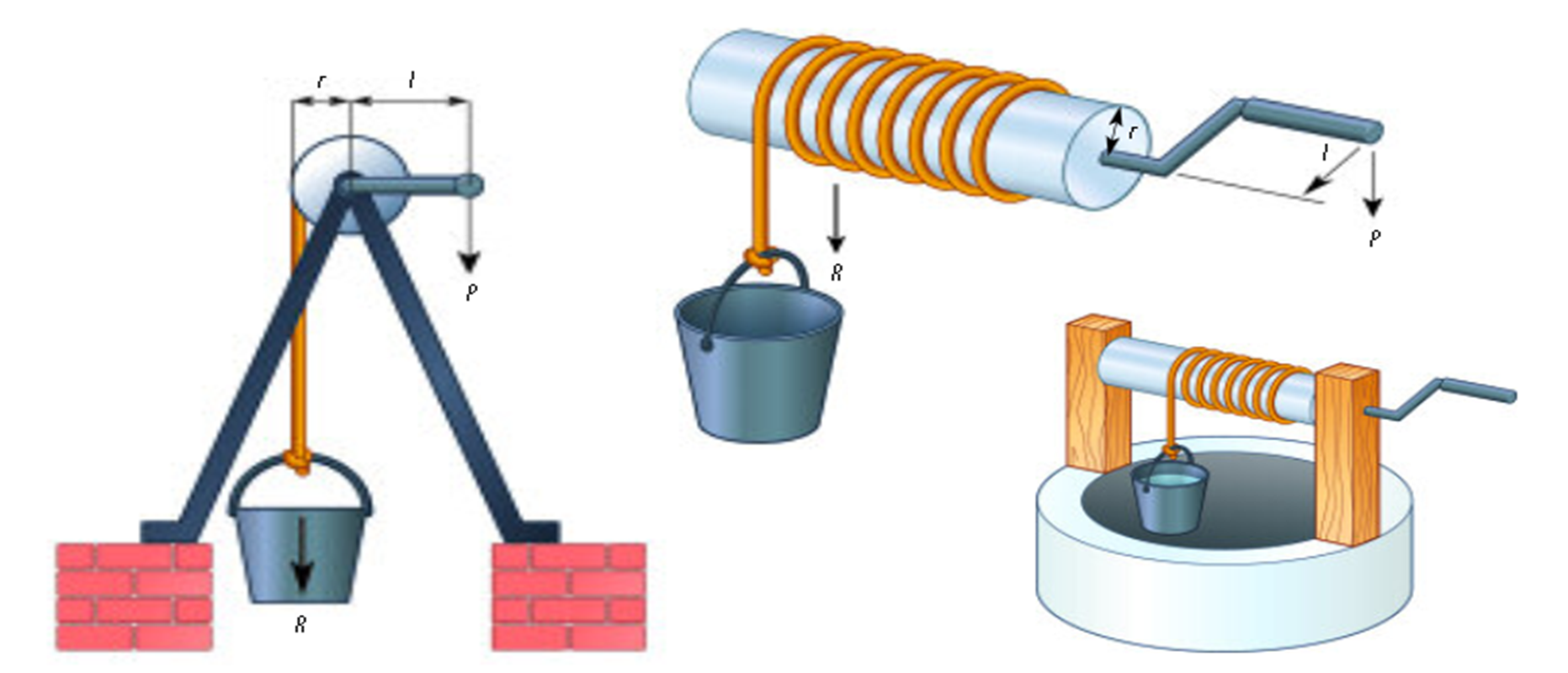 Mustaqil bajarish uchun topshiriqlar:
1. Mavzu oxiridagi savollarga javob yozing.
2. Siz yana qanday oddiy mexanizmlarni bilasiz?
3. Mexanizmlardan foydalanib kuchni oshirishning chegarasi bormi?
4. Ko‘char va ko‘chmas bloklarni richaglar deb qarash mumkinmi?